Понятие ПРО СИНТЕТИЧЕСКИЕ МЕДИЦИНСКИЕ ПРЕПАРАТЫ  НА ПРИМЕРЕ  АСПИРИНА
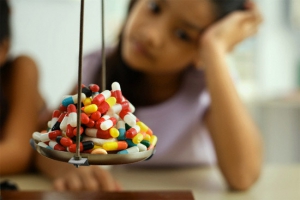 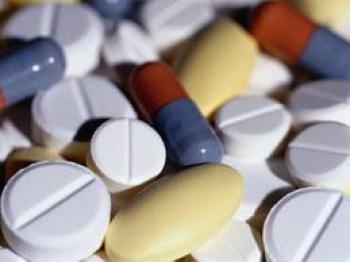 Фармацевтика — часть фармации, связаная непосредственно  с производством лекарств.
Синтетические медицинские препарати– это медицинские препараты, которые по происхождению относятся к ряду ксенобиотиков ,  то есть  препараты, которые  являются для организма чужеродными веществами.
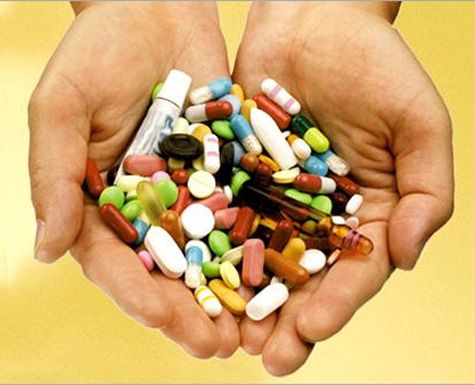 Синтетические препараты вытеснили комплексные лекарства  природного происхождения. 
Один из таких препаратов, который приобрел широкое применение в медицине - аспирин.
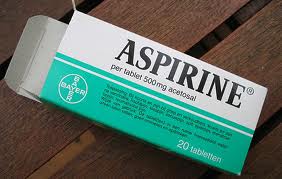 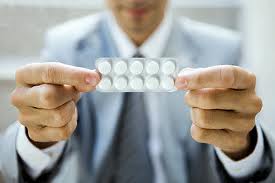 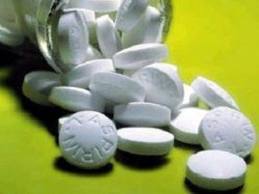 Ацетилсалициловая кислота
Ацетилсалициловая кислота (аспирин) — безцветные кристалы моноклинной структуры , в  чистому виде  без запаха, но  во влажной среде  (например при контакте с воздухом) приобретает запах уксусной кислоты. 
Получают путем
взаимодействия уксусного ангидрида и салициловой  кислоты.Используют как противовоспалительное, жаропонижающее и обезболивающее срдство.
Свойства
Ростворимость одного грамма :
-в воде: 25 °C — 300 мл; 37 °C — 100мл
-в спирте 5 мл-в хлороформе 17 мл-в етере 10-15 мл

Розпадается в кипящей воде и при растворении в щелочных растворах. Хорошо розтворимые в воде неорганические  соли ацетилсалициловой кислоты, однако  такие растворы нестойкие и при этих условиях ацетилсалициловая кислота быстро гидролизируется.

Как лекарственное средство ацетилсалициловая  кислота широко известна  в мире под запатентованной торговой маркой  «Аспирин» фирми «Bayer».
Химическое название	                2-(Ацетилокси)бензойная    кислота
Химическая формула                                      	       C9H8O4
Молярная масса                                                     180.16
Синонимы
                                 Аспи рин, 2-ацетоксибензойная кислота, ацетат салициловой кислоты
Физические  свойства 
Температура плавления              135 °C (быстрее нагревания)
Температура кипения	               135 °C (розлажение)
Критическая температура	                н/д
Плотность 	                              1,4 г/см3
Кислотно-основныесвойства 
 pKa                                           	  pK (25 °C) 3.49
Огнеопасность 
Температура вспыхивания 	                  н/д
Температура самозагорания 	   490 °C
Взрываопасная концентрация 	    н/д
Структурная и шаростержневая модели аспирина
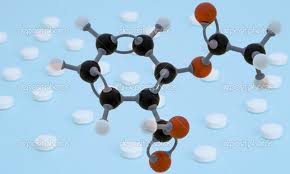 История возникновения  препарата
У  одного из  сотрудников фирмы  «Байер» по имени Феликс Гофман, который занимался анилиновыми красителями , отец страдал артритом, но имел непереносимость салицилатов натрия из-за хронического воспаления желудка. Гофман розыскивал  в химической литературе сведения  про производные  салицилату натрия  с меншей кислотностью и наткнулся на данные про ацетилсалициловую кислоту (она была синтезирована 30 годами  ранее).
	Ацетилсалициловая кислота оказалась приятней на вкус и более эффективно помогала его отцу.
	Новому препарату дали название «аспирин», взяв букву «а» от  слова «acetyl» (ацетил) и часть «Спирин» от немецкого слова «Spirsaure», которое , в свою очередь , от бывшего латинского названия таволги (Spiraea ulmaria) — растения, которое содержит большое количество салициловой кислоты . 
	В  1899 г. на фирме «Байер» началось производство препарата под названием «аспирин» как анальгетическое, жаропонижающее и противовоспалительное средство. В то время препарат випускался в виде порошка, розфасованного в стеклянные бутылочки.
Применение
Популярное обезболивающее, розработанный в 20веке как лекарство от головной боли и артрита. В аспирине содержится  простагландин и виробатывается  из дерева белой вербы. При длительном использовании даже в малых дозах аспирин может вызывать желудочное кровотечение повреждение почек  и  дефекты слуха, поэтому аспирин не рекомендуют детям до 12 лет. Также считают, что он может вызывать редкое заболевание , синдром Рея.
	 Однако исследования показывают, что аспирин может предотвратить инфаркт и тромбоз, поэтому склонным к сердечно-ссосудистым заболеваниям людям рекомендуется постоянно употреблять его в  малих дозах (около 80 мг в сутки).
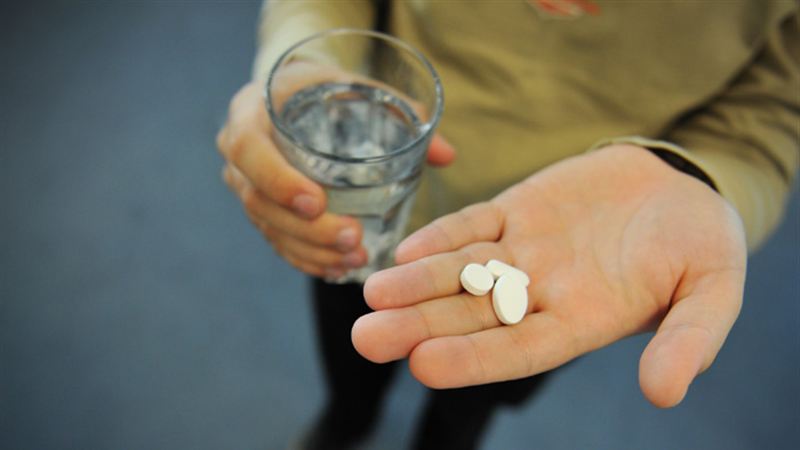 Синтез
У круглодонной колбе, обеспеченной обратным  холодильником, розтворяют  аккуратно  нагревая 1,3 г салициловой кислоты в  1,2 г уксусного ангидрида и потом добавляют каплю концентрированной серной кислоты. 	Реакцыонную смесь нагревают 1,5 часа  на кипящей  водяной бане, послеэтого смесь охлождают и, перемешивая стеклянной  палочкой, добавляют небольшое  количество  холодной воды и фильтруют твердый продукт, который промивают сначала ледяной водой, а потом небольшим  количеством  толуену. Выход реакции составляет  1,5 г (88%). 
	Из маточного розтвора  випариванием можна получить еще некоторое количество продукта. Ацетилсалициловую кислоту перекристализируют из бензена или  хлороформа.
- если в  воду, где стоят цветы , бросить таблетку аспирина, цветы  простоят дольше;- некоторые хозяйки добавляют  аспирин при консервации в банки. Вроде бы от этого они не взорвуться. Достаточно сомнительный совет, на мой взгляд. 
Лучше все-таки применять  аспирин по  прямому назначению!
Будте здоровы!
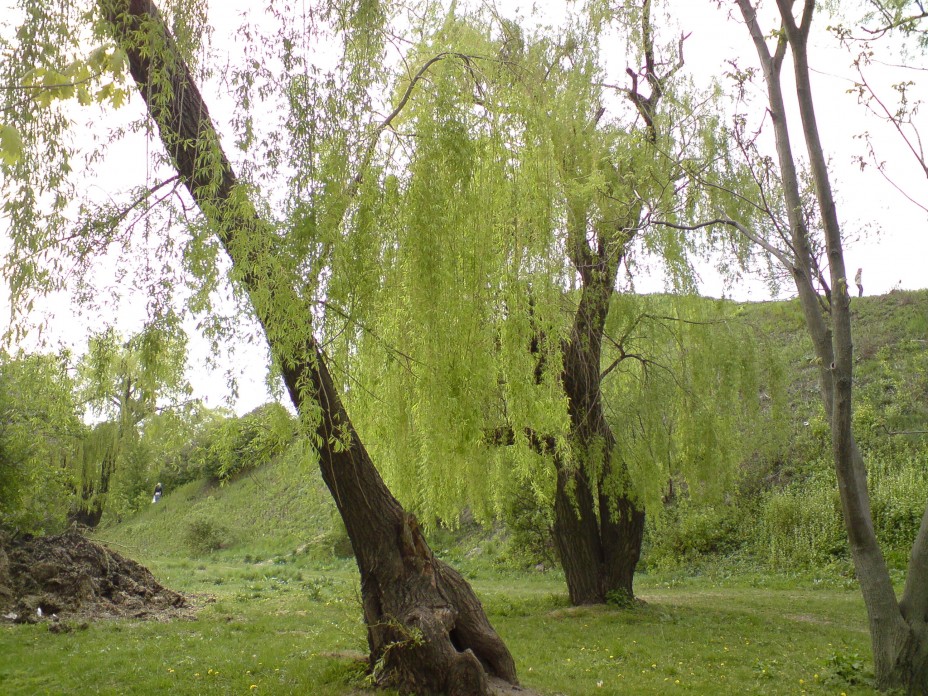